Chancellor’s Office Navigating Change
Mia Keeley, Dean, Educational Services and Support
1
Vision for Success
Goal 1:
Increase by at least 20 percent the number of CCC students annually who acquire associates degrees, credentials, certificates, or specific skill sets that prepare them for an in-demand job.
Goal 2:
Increase by 35 percent the number of CCC students system-wide transferring annually to a CSU or UC, necessary to meet the state’s needs for workers with baccalaureate degrees.
Goal 3:
Decrease the average number of units accumulated by CCC students earning associates degrees from approximately 87 to 79 total units—the average among the top 5th of colleges showing the strongest performance on this measure.
2
[Speaker Notes: Vision for Success represents aspirational goals—ambitious—but we have always been as a system]
Goal 4:
Increase the percentage of exiting CTE students who report being employed in their field of study, from the statewide average of 60% to 69%--the average among the top 5th of colleges showing the strongest performance on this measure.
Goal 5:
Reduce equity gaps by 40% across all of the previous measures through faster improvements among traditionally underrepresented students, closing the gap within 10 years.
Goal 6:
Reduce regional achievement gaps across the previous measures through faster improvements among colleges located in regions with the lowest educational attainment of adults, with the goal of closing the gap within 10 years.
3
[Speaker Notes: Vision for Success represents aspirational goals—ambitious—but we have always been as a system]
Vision for Success Commitments
Commitment 1:  Focus relentlessly on students’ end goals.

Commitment 2:  Always design and decide with the student in mind.

Commitment 3:  Pair high expectations with high support.

Commitment 4:  Foster the use of data, inquiry, and evidence.

Commitment 5:  Take ownership of goals and performance.

Commitment 6:  Enable action and thoughtful innovation.

Commitment 7:  Lead the work of partnering across systems.
4
[Speaker Notes: Where do you see library’s role in these goals?
How might you connect these commitments to specific actions/activities of the library?]
The Need for Reform
9% of students complete transfer-level mathematics and English in one year 
After 6 years, 17% of California’s community college students are still enrolled and haven’t earned a degree or credential
67% of the System’s students identify transfer as their goal
5
[Speaker Notes: Vision for Success represents aspirational goals—ambitious—but we have always been as a system]
Fundamental Starting Point
We have been working hard for students

Our efforts have not resulted in significant gains for student achievement and equity

This is a national movement with evidence to support it

Fidelity and flexibility in the framework
6
[Speaker Notes: Time to stop making excuses and change. No more blame game.
We all want students to succeed. We’re all on the same team.
We can’t keep doing the same thing and expect different results.
Need for a focused effort at every level
Colleges need flexibility to make decisions based on their local population/campus climate]
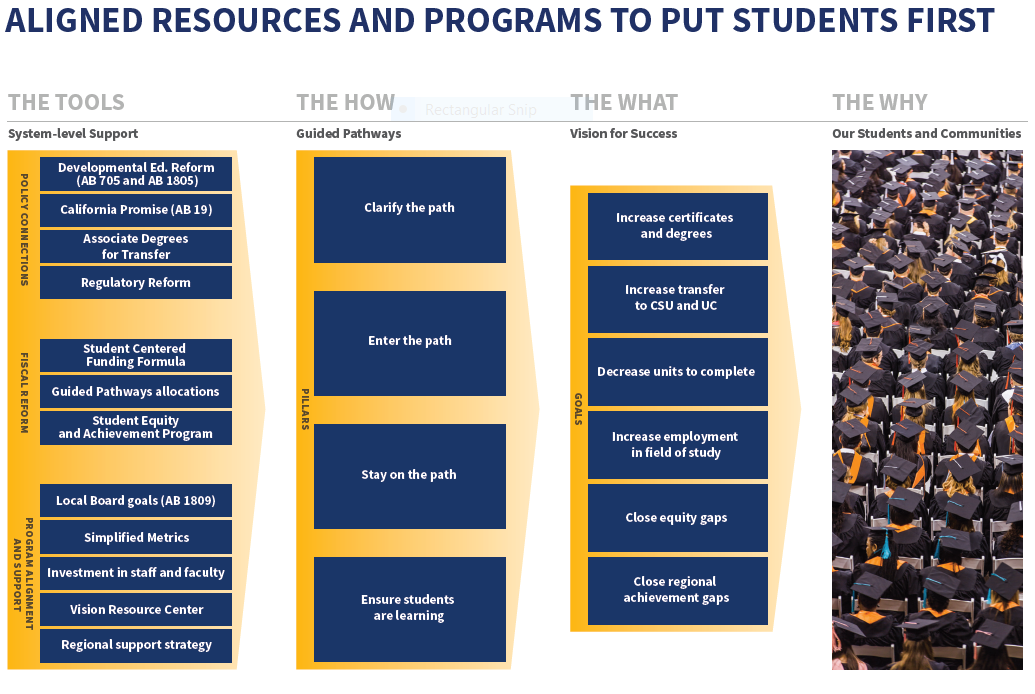 [Speaker Notes: All of the system wide changes tie back to the Vision for Success.
This is the CCCCO “Why”]
Navigating Change
Two types of change
Process
New, external, happens to us
Logical plan to get people on board, provide resources, train, implement 
Where most people spend their change management time.
People
Work life changes in ways that we may or may not agree are worthwhile
This is what change leaders often overlook.
8
[Speaker Notes: Process – change that we can’t control – a new law, a decision from above, etc.
People – things that effect you personally or your staff]
Navigating Change
Questions to ask yourself

Identify:  What did you hear?

Consider:  What does this mean?

Initiate:  What are your next steps?
9
[Speaker Notes: General questions to ask yourself with any new change
What is the biggest change you’re dealing with right now? 
Migrating to the new Library Services Platform? AB 705? Guided Pathways?
Do these changes represent new opportunities?]
Navigating Change
Accomplishing this change will require?
Tweaks to what we have
Linking and coordinating what we have
 Significant realignment 
Significant redesign
10
[Speaker Notes: General evaluative questions to ask yourself with any new change
These questions help to frame and put into perspective where you are and what you’ll need to accomplish]
Navigating Change
Assessment of our readiness
Shock and awe
Considering 
Prepping
Underway
11
Navigating Change
Dealing with Resistance
What level of resistance are you experiencing?
What resistance do you predict is coming?
Change leaders often think change is further along, and there is less resistance than others perceive
Important to address any rumors, unrest and unhappiness
Provide space to listen and allow time to process
Transparency
12
[Speaker Notes: Don’t be afraid of  or ignore resistance.]
Navigating Change
Sources of Resistance
Loss of Control
Excess uncertainty
Past resentments
Change is more work
Threat may be real
13
[Speaker Notes: Will the work change? Yes, it could. 
People are comfortable in their silos.]
Navigating Change
Resistance Tips
Predict, understand and accept resistance
Respond; surface and acknowledge
Minimize additional work when possible
Consider rituals or ceremonies
14
[Speaker Notes: There will be resistance. Know it, accept it.
Listen to staff and acknowledge their concerns even if you can’t fix them. 
Let them feel heard.]
Navigating Change
Process Tips
Set the expectation that change is inevitable
Take time to plan effectively; start with the end in mind
Identify who needs to be involved
Look for early wins; celebrate them
Over-communicate what’s changing and what’s not
15
[Speaker Notes: Accept that change is a constant in our system! 
Who do you have at the table and who is missing?
During a long implementation little wins help break up the change into smaller steps.
Communicate, communicate, communicate! In the absence of info people will decide what’s true.]
Navigating Change
Keep your eye on the prize 
Know your why
Helps maintain the focus
Benefits to students
Easier to navigate our system 
More successful outcomes
16
[Speaker Notes: Remembering the “Why” helps maintain focus and can re-center a heated conversation.
Also helps keep us going through a longer implementation process.]
Questions/Comments
mkeeley@cccco.edu
17